Algorithm Analysis
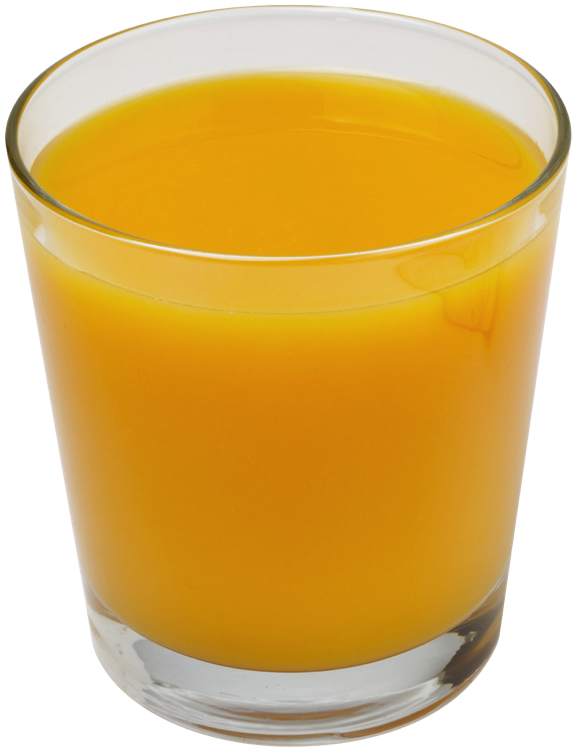 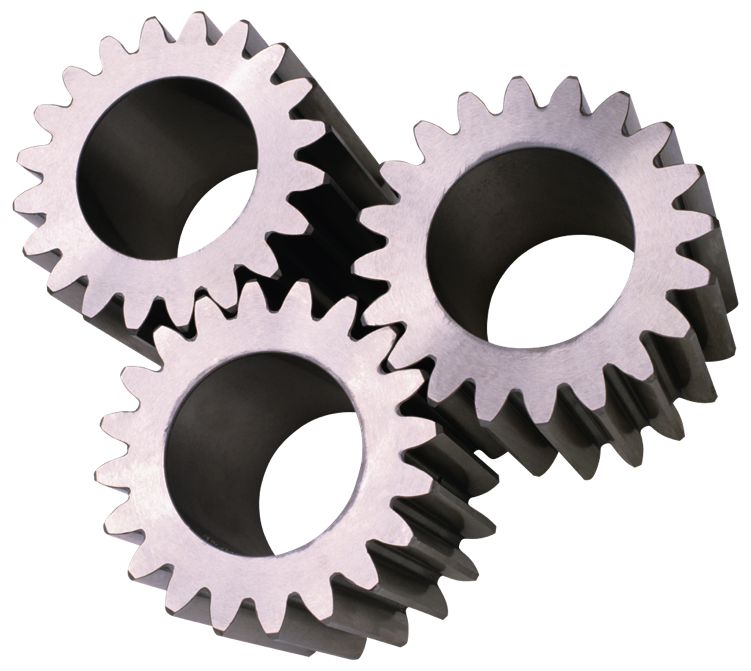 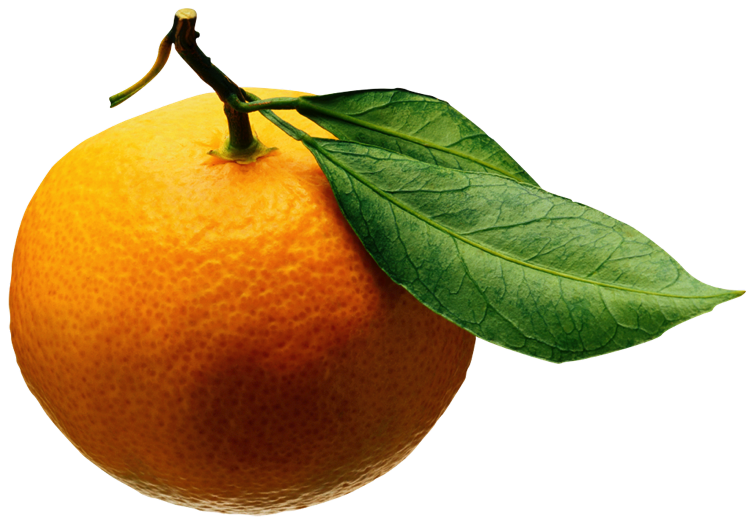 Input
Algorithm
Output
Scalability
Scientists often have to deal with differences in scale, from the microscopically small to the astronomically large. 
Computer scientists must also deal with scale, but they deal with it primarily in terms of data volume rather than physical object size. 
Scalability refers to the ability of a system to gracefully accommodate growing sizes of inputs or amounts of workload.
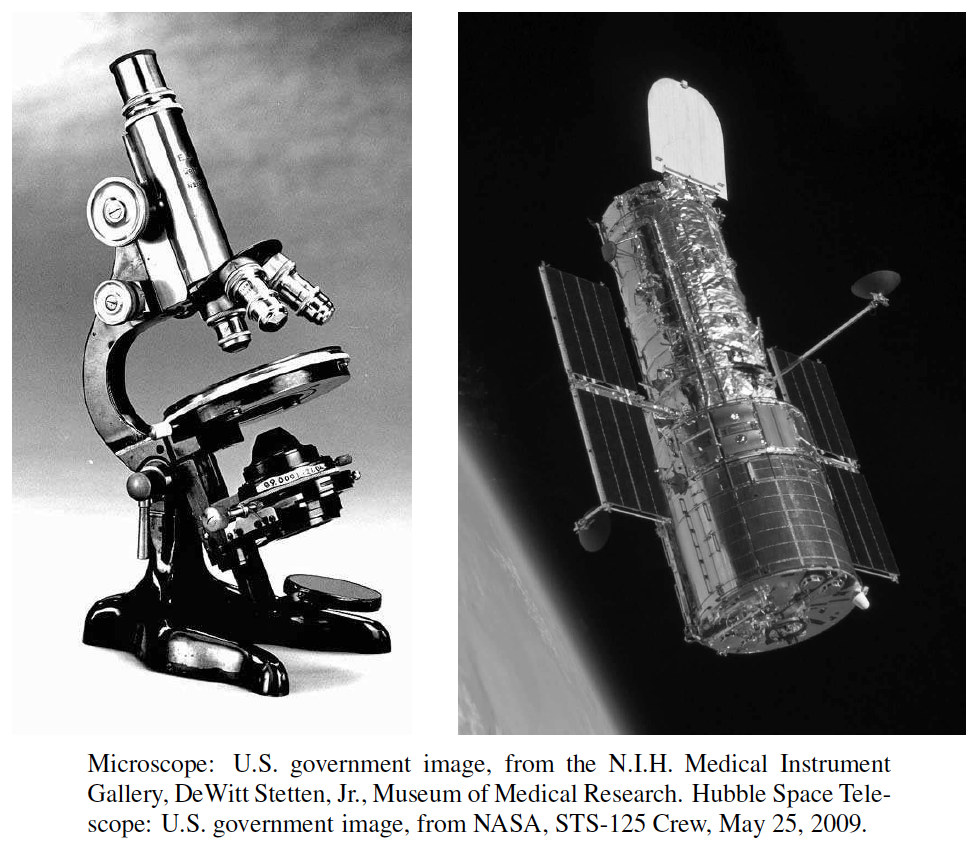 Algorithm Analysis
2
Algorithms and Data Structures
An algorithm is a step-by-step procedure for performing some task in a finite amount of time.
Typically, an algorithm takes input data and produces an output based upon it.



A data structure is a systematic way of organizing and accessing data.
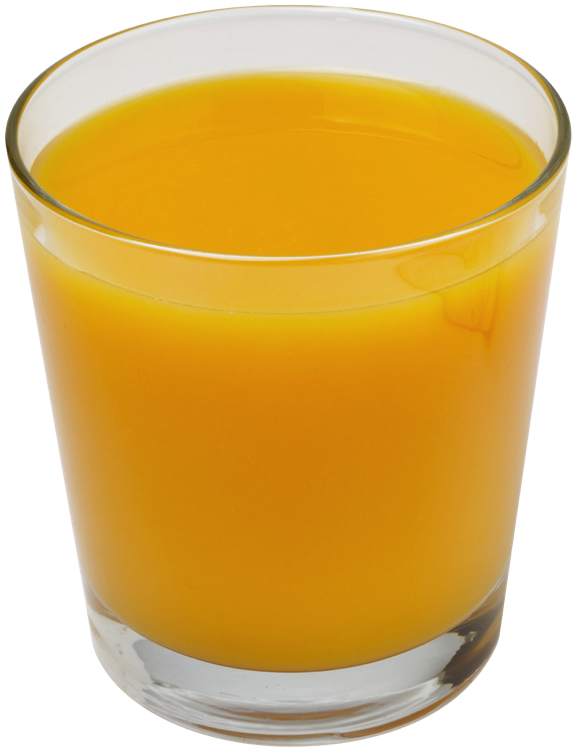 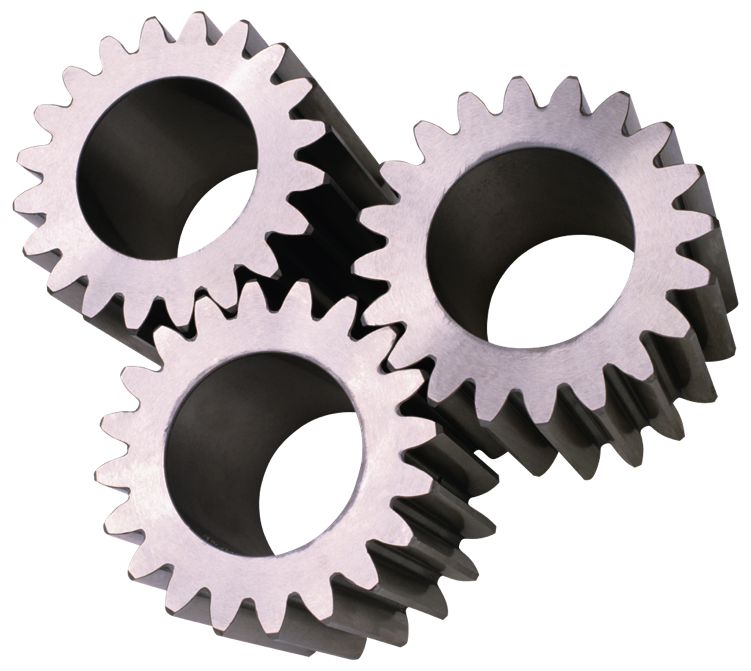 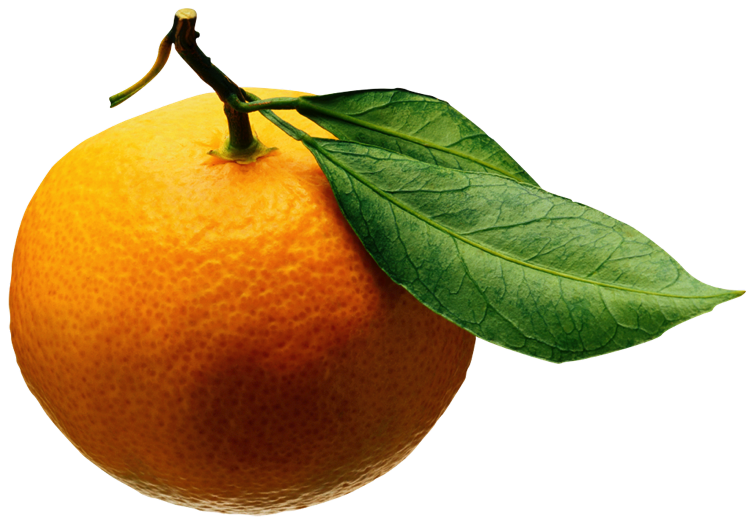 Input
Algorithm
Output
Algorithm Analysis
3
Running Times
Most algorithms transform input objects into output objects.
The running time of an algorithm typically grows with the input size.
Average case time is often difficult to determine.
We focus primarily on the worst case running time.
Theoretical analysis
Might not capture real-world performance
Algorithm Analysis
4
Experimental Studies
Write a program implementing the algorithm
Run the program with inputs of varying size and composition, noting the time needed:
Plot the results
Try to match a curve to the times
Algorithm Analysis
5
Seven Important Functions
Seven functions that often appear in algorithm analysis:
Constant  1
Logarithmic  log n
Linear  n
N-Log-N  n log n
Quadratic  n2
Cubic  n3
Exponential  2n

In a log-log chart, the slope of the line corresponds to the exponent in the growth rate
Algorithm Analysis
6
Slide by Matt Stallmann included with permission.
Functions Graphed Using “Normal” Scale
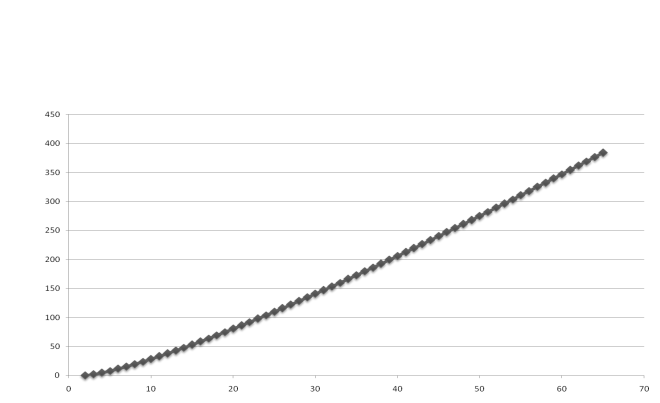 g(n) = n lg n
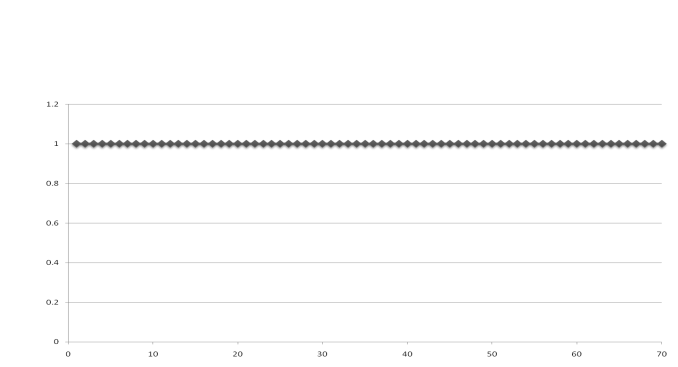 g(n) = 1
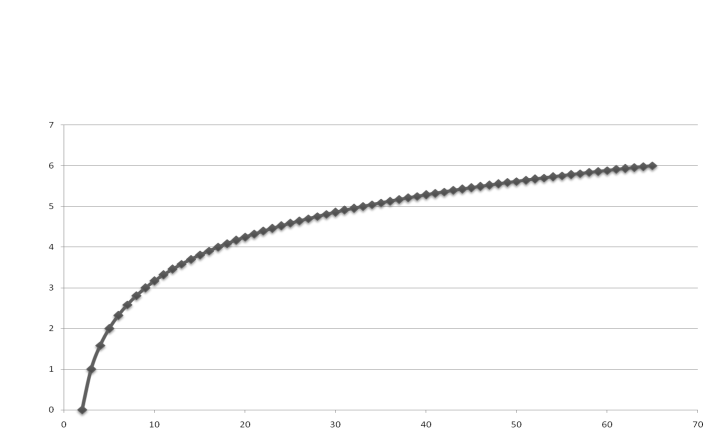 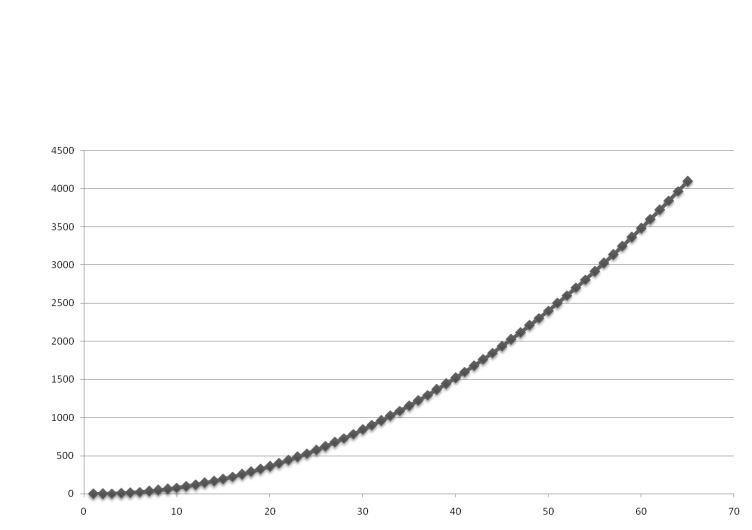 g(n) = n2
g(n) = lg n
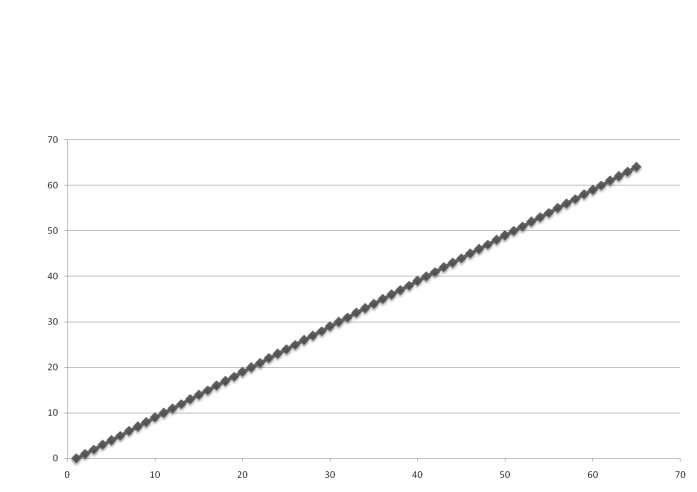 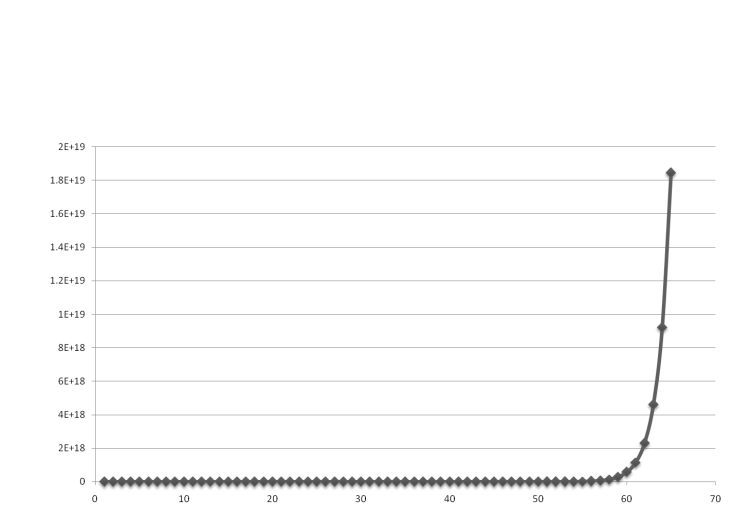 g(n) = n
g(n) = 2n
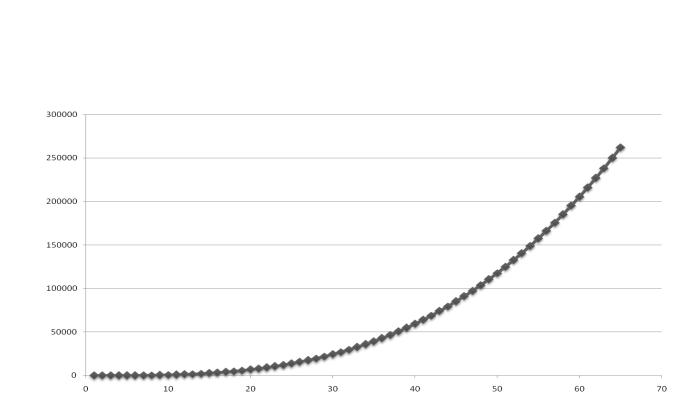 g(n) = n3
Algorithm Analysis
7
Slide by Matt Stallmann included with permission.
Why Growth Rate Matters
runtime
quadruples
when problem
size doubles
Algorithm Analysis
8
Constant Factors
The growth rate is minimally affected by
constant factors or 
lower-order terms
Examples
102n + 105 is a linear function
105n2 + 108n is a quadratic function
Algorithm Analysis
9
Big-Oh Notation
Given functions f(n) and g(n), we say that f(n) is O(g(n)) if there are positive constantsc and n0 such that
	f(n)  cg(n)  for n  n0
Example: 2n + 10 is O(n)
2n + 10  cn
(c  2) n  10
n  10/(c  2)
Pick c = 3 and n0 = 10
Algorithm Analysis
10
Big-Oh Example
Example: the function n2 is not O(n)
n2  cn
n  c
The above inequality cannot be satisfied since c must be a constant
Algorithm Analysis
11
Big-Oh Rules
If is f(n) a polynomial of degree d, then f(n) is O(nd), i.e.,
Drop lower-order terms
Drop constant factors
Use the smallest possible class of functions
Say “2n is O(n)” instead of “2n is O(n2)”
Use the simplest expression of the class
Say “3n + 5 is O(n)” instead of “3n + 5 is O(3n)”
Algorithm Analysis
12
Relatives of Big-Oh
big-Omega
f(n) is (g(n)) if there is a constant c > 0 and an integer constant n0  1 such that 
	f(n)  c g(n) for n  n0

big-Theta
f(n) is (g(n)) if there are constants c’ > 0 and c’’ > 0 and an integer constant n0  1 such that
c’g(n)  f(n)  c’’g(n) for n  n0
Algorithm Analysis
13
Intuition for Asymptotic Notation
big-Oh
f(n) is O(g(n)) if f(n) is asymptotically less than or equal to g(n)
	big-Omega
f(n) is (g(n)) if f(n) is asymptotically greater than or equal to g(n)
	big-Theta
f(n) is (g(n)) if f(n) is asymptotically equal to g(n)
Algorithm Analysis
14